посуда
ИНТЕРАКТИВНАЯ  ИГРА С ПРИМЕНЕНИЕМ ТЕХНОЛОГИЧЕСКОГО ПРИЁМА «КОПИЛКА»
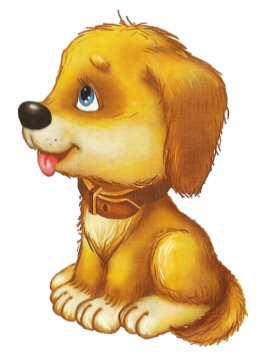 ДОРОГОЙ ДРУГ! 
ЗНАЕШЬ ЛИ ТЫ ВИДЫ ПОСУДЫ? 
ПРОВЕРИТЬ СЕБЯ МОЖНО, КЛИКНУВ МЫШКОЙ НА  ВОПРОС И ПРЕДМЕТ. НА СЛЕДУЮЩИЙ СЛАЙД ПЕРЕХОДИ, НАЖАВ НА ЗНАК ВОПРОСА И ЩЕНКА.
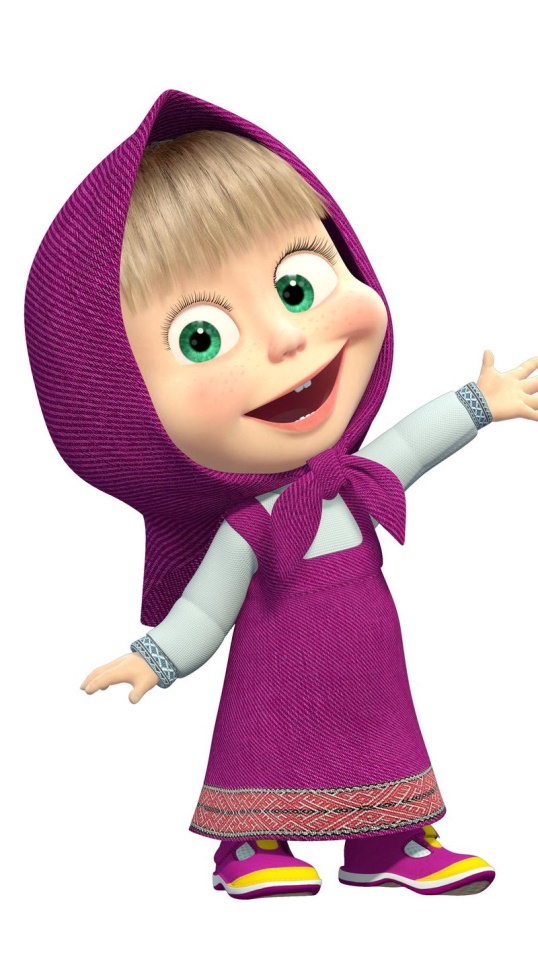 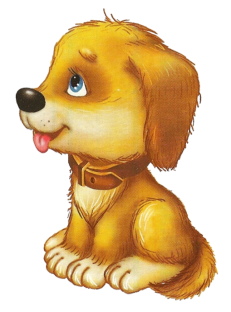 СТОЛОВАЯ ПОСУДА?
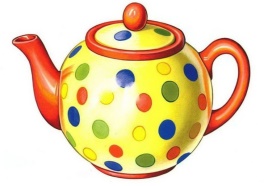 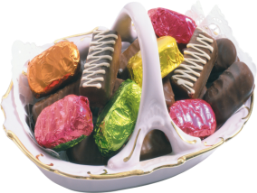 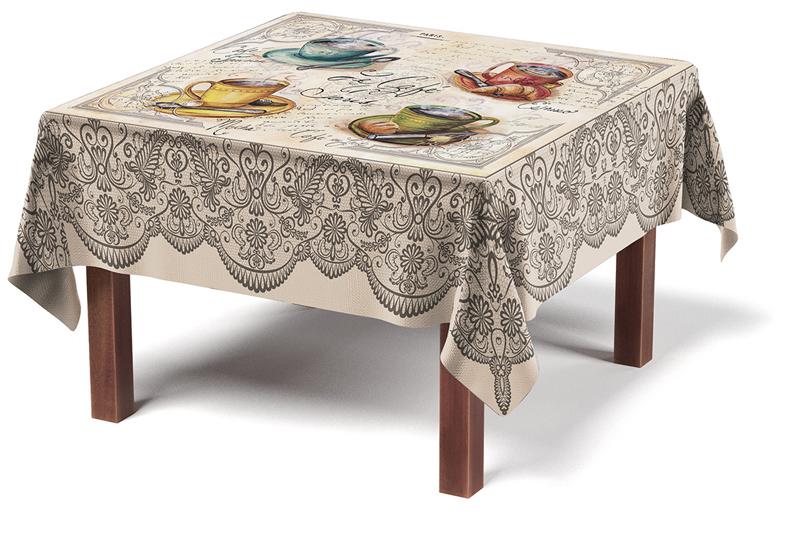 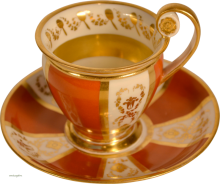 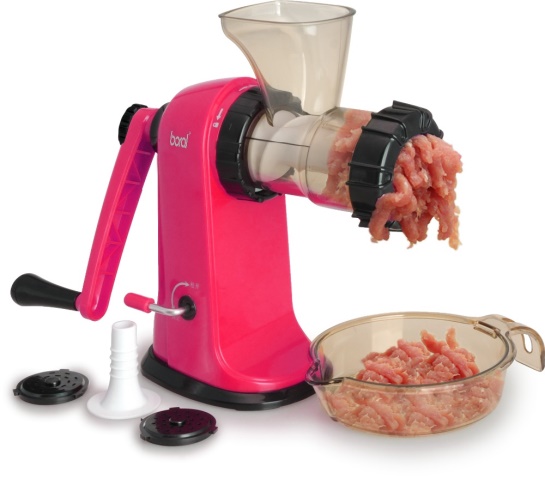 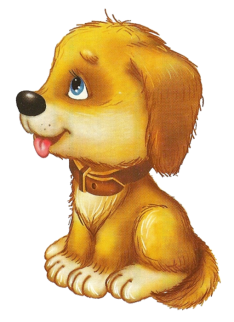 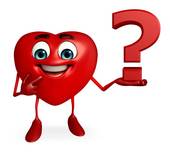 СТОЛОВАЯ ПОСУДА?
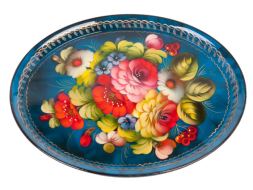 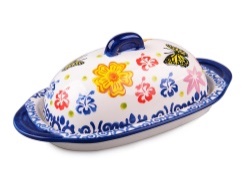 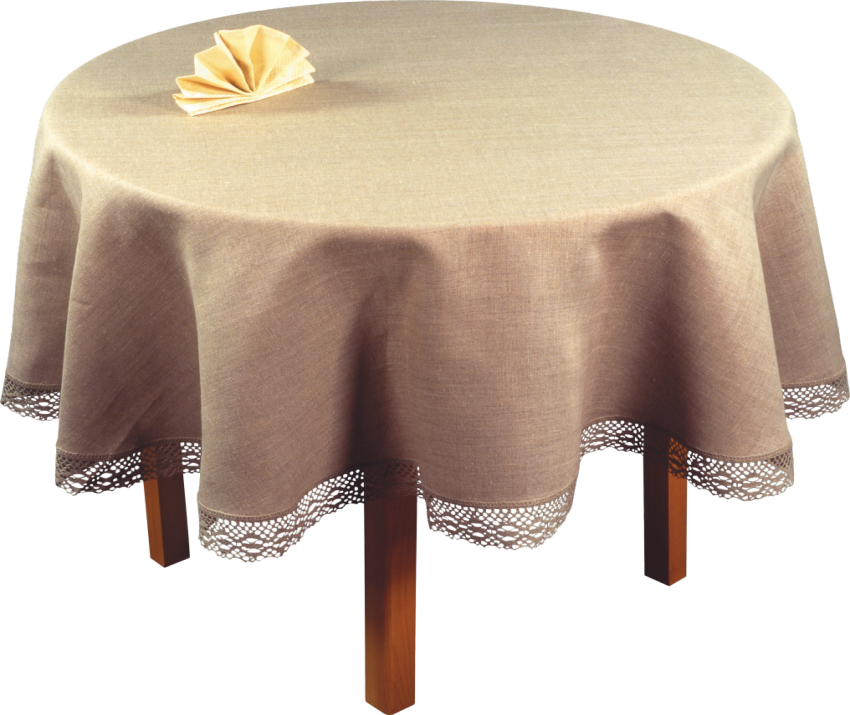 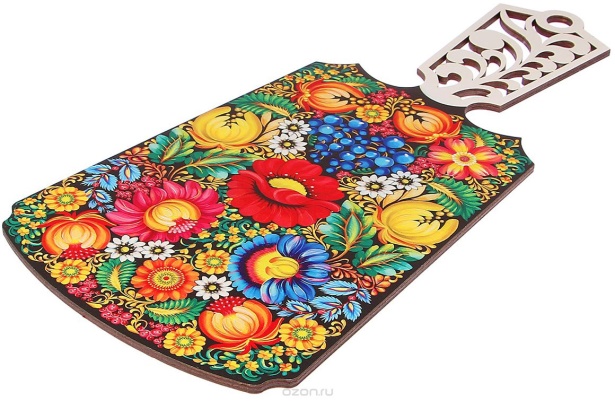 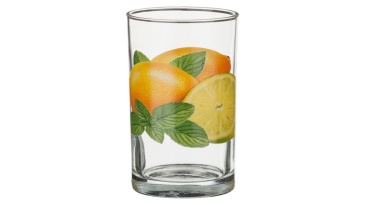 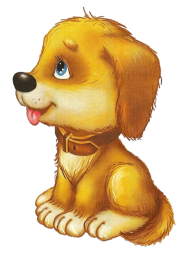 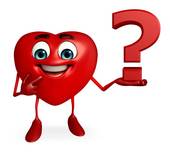 КУХОННАЯ ПОСУДА?
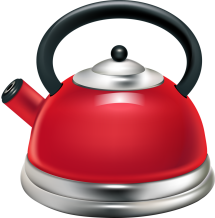 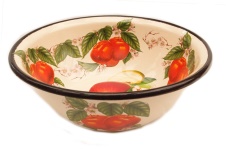 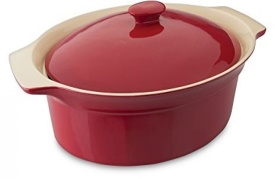 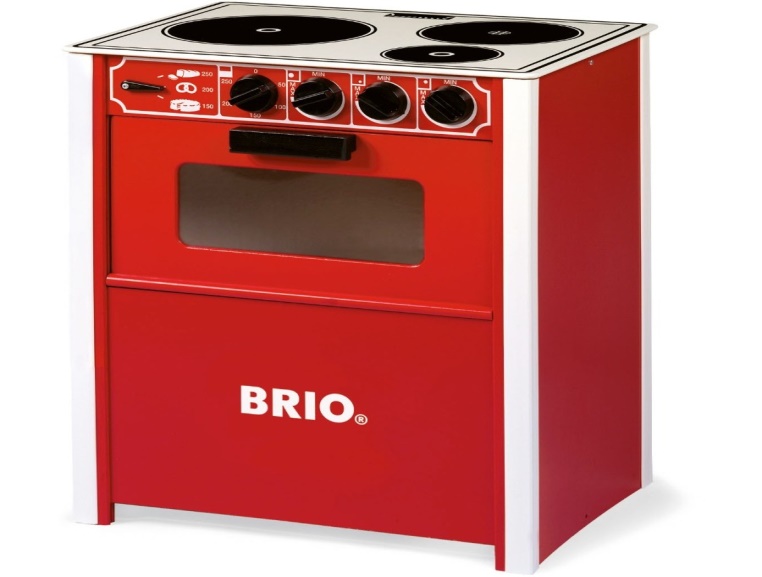 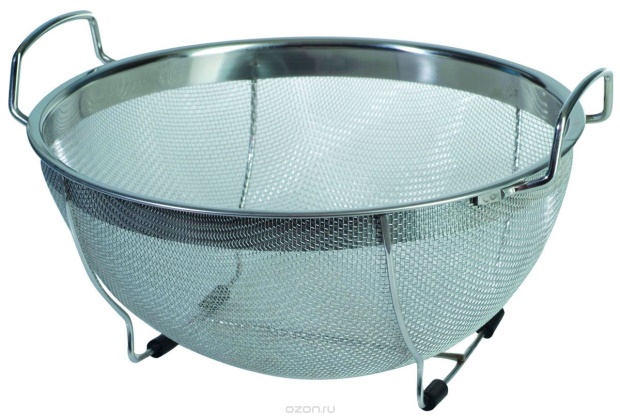 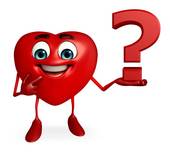 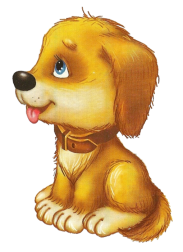 КУХОННАЯ ПОСУДА?
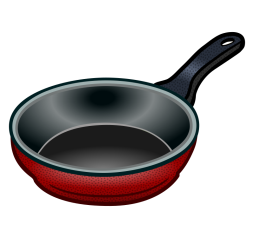 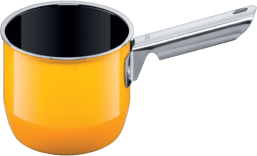 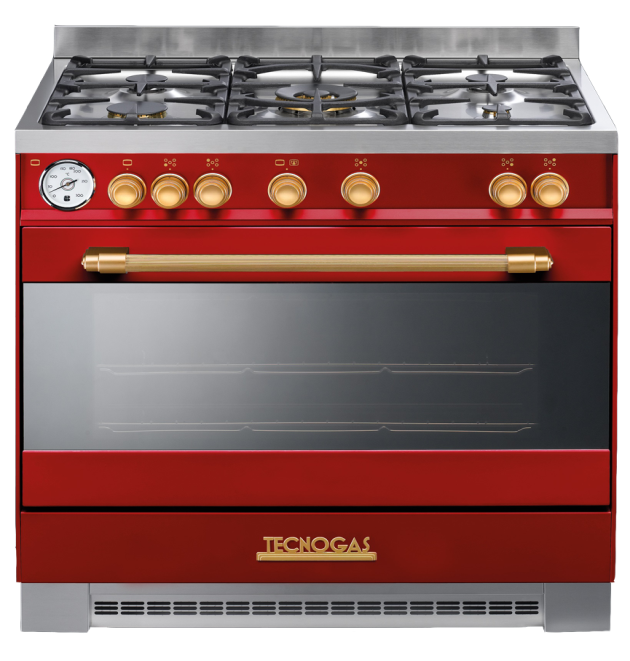 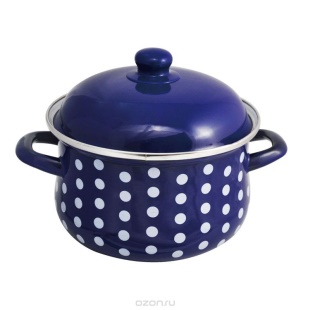 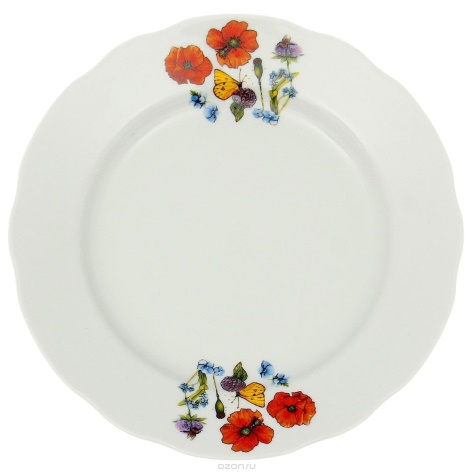 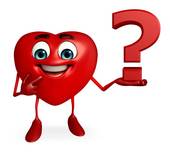